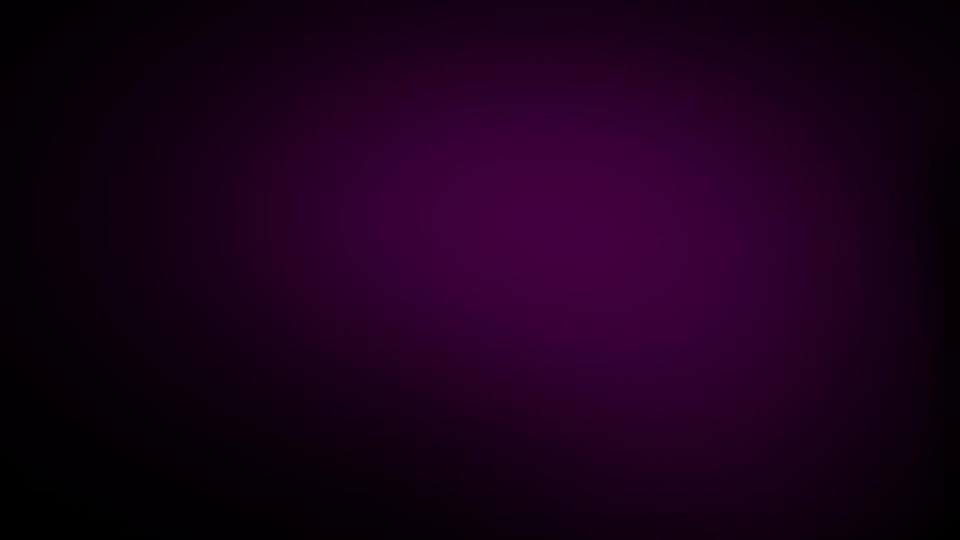 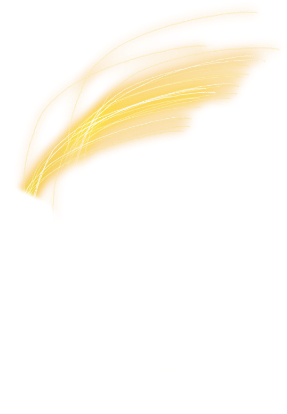 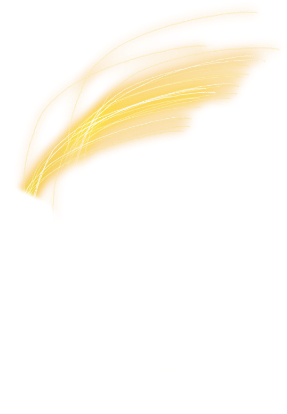 2029POWERPOINT
舞蹈表演动态PPT
汇报：xiazaii      导师：XXXX
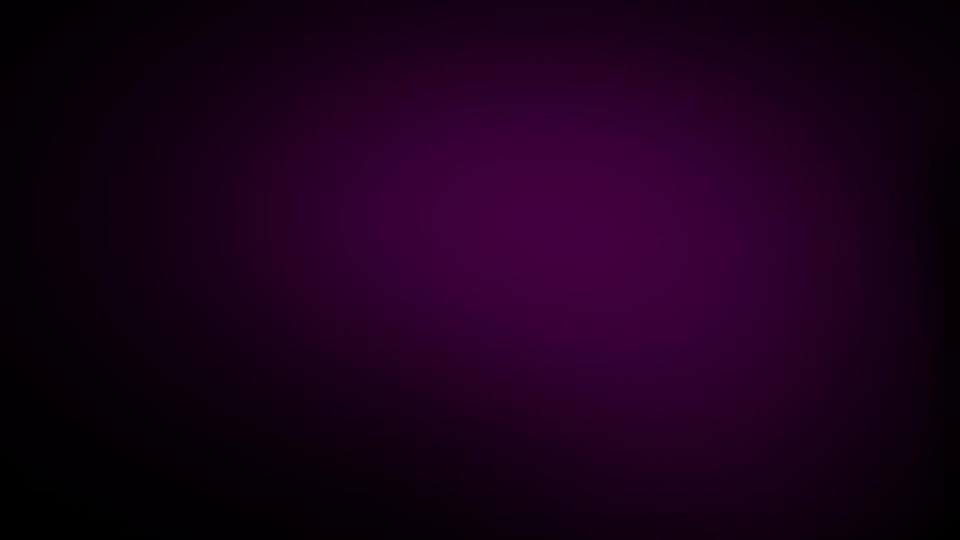 1
输入您的标题或复制标题到此处
2
输入您的标题或复制标题到此处
目 录
3
输入您的标题或复制标题到此处
contents
4
输入您的标题或复制标题到此处
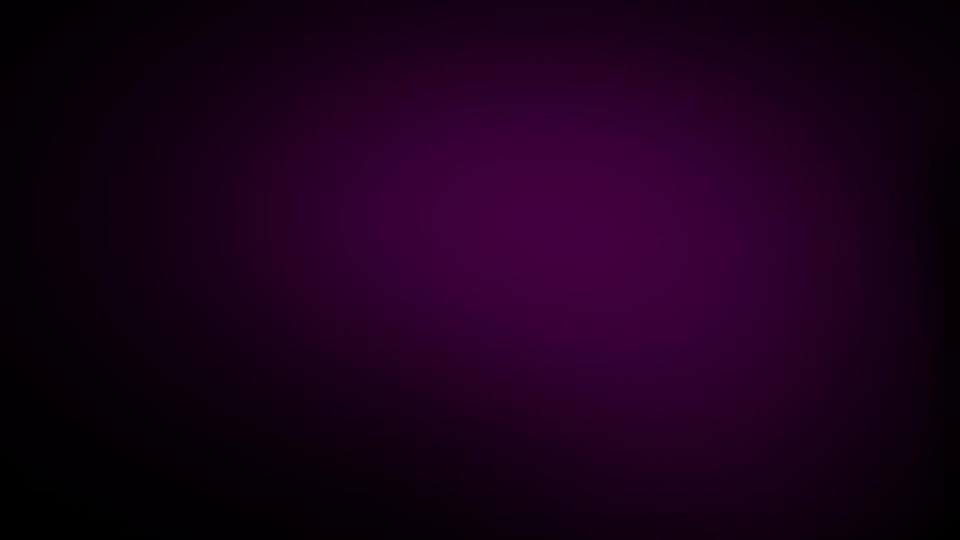 第一部分
目 录
单击添加标题
contents
请在此输入标题
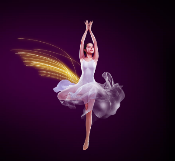 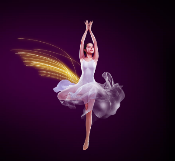 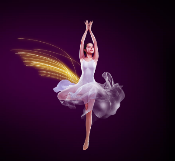 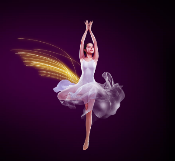 请在此添加相关文字内容请在此添加相关文字内容
请在此添加相关文字内容请在此添加相关文字内容
请在此添加相关文字内容请在此添加相关文字内容
请在此添加相关文字内容请在此添加相关文字内容
请在此输入标题
请输入标题
请输入标题
请在此添加相关文字内容
请在此添加相关文字内容
请输入标题
请输入标题
请在此添加相关文字内容
请在此添加相关文字内容
请在此输入标题
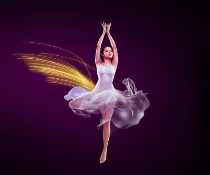 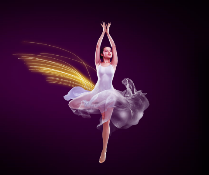 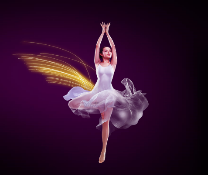 请输入标题
请输入标题
请输入标题
请在此添加相关文字内容请在此添加相关文字内容
请在此添加相关文字内容请在此添加相关文字内容
请在此添加相关文字内容请在此添加相关文字内容
请在此输入标题
请输入标题
请输入标题
请输入标题
请在此添加相关文字内容请在此添加相关文字内容
基于演示设计的一站式在线演示、素材销售、服务交易系统。
请在此添加相关文字内容请在此添加相关文字内容
请输入标题
请输入标题
请输入标题
请在此添加相关文字内容请在此添加相关文字内容
请在此添加相关文字内容请在此添加相关文字内容
请在此添加相关文字内容请在此添加相关文字内容
请在此输入标题
请输入标题
请输入标题
请输入标题
请输入标题
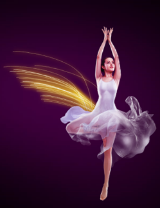 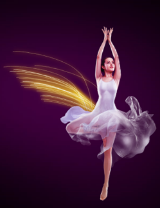 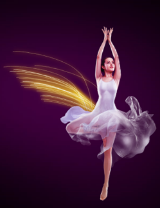 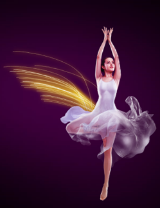 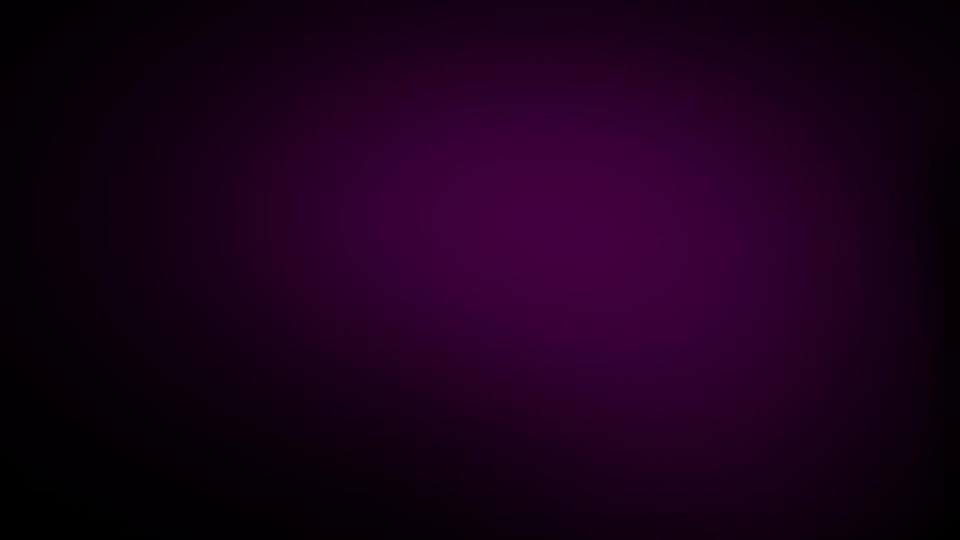 第二部分
目 录
单击添加标题
contents
所需资金
800万
点击输入简要文字内容，文字内容需概括精炼，不用多余的文字修饰，言简意赅的说明分项内容。
点击输入简要文字内容，文字内容需概括精炼，不用多余的文字修饰……
已有资金
400万
点击输入简要文字内容，文字内容需概括精炼，不用多余的文字修饰。
点击输入简要文字内容，文字内容需概括精炼……
请在此输入标题
请输入标题
请输入标题
请输入标题
请输入标题
请在此添加相关文字内容请在此添加相关文字内容
请在此添加相关文字内容请在此添加相关文字内容
请在此添加相关文字内容请在此添加相关文字内容
请在此添加相关文字内容请在此添加相关文字内容
请在此输入标题
请输入标题
请输入标题
请输入标题
请输入标题
TITLE HERE
TITLE HERE
TITLE HERE
TITLE HERE
This is a sample text. Insert your desired text here.
This is a sample text. Insert your desired text here.
This is a sample text. Insert your desired text here.
This is a sample text. Insert your desired text here.
请在此输入标题
请在此添加相关文字内容请在此添加相关文字内容
60%
90%
请在此添加相关文字内容请在此添加相关文字内容
请在此添加相关文字内容请在此添加相关文字内容
40%
50%
请在此添加相关文字内容请在此添加相关文字内容
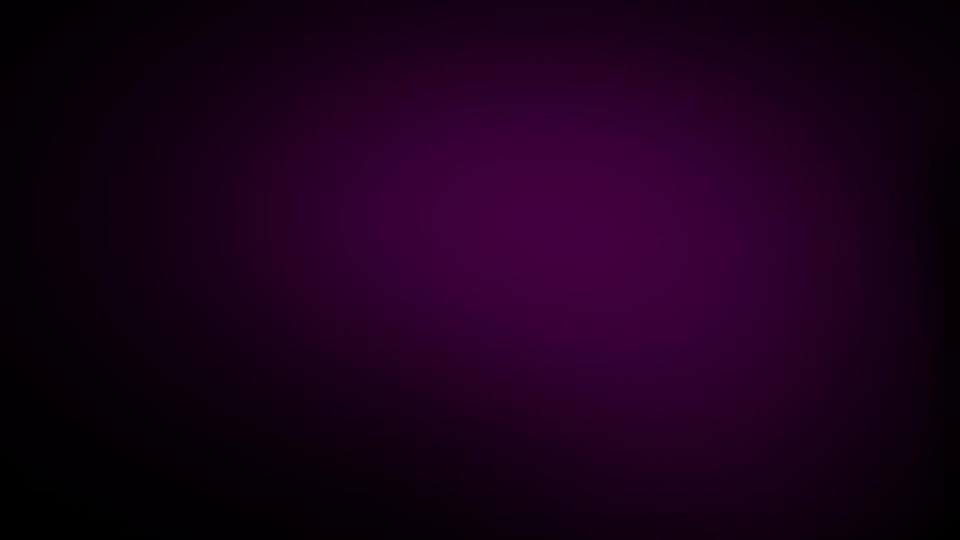 第三部分
目 录
单击添加标题
contents
请在此输入标题
请在此添加相关文字内容请在此添加相关文字内容请在此添加相关文字内容请在此添加相关文字内容请在此添加相关文字内容
请在此添加相关文字内容请在此添加相关文字内容请在此添加相关文字内容请在此添加相关文字内容请在此添加相关文字内容
请在此添加相关文字内容请在此添加相关文字内容请在此添加相关文字内容请在此添加相关文字内容请在此添加相关文字内容
请在此输入标题
请输入标题
请输入标题
请在此添加相关文字内容请在此添加相关文字内容
请在此添加相关文字内容请在此添加相关文字内容
请输入标题
请输入标题
请在此添加相关文字内容请在此添加相关文字内容
请在此添加相关文字内容请在此添加相关文字内容
请在此输入标题
请输入标题
请输入标题
请输入标题
请输入标题
请输入标题
请输入标题
请在此输入标题
请输入标题
请输入标题
请输入标题
请输入标题
点击输入本栏的具体文字，简明扼要的说明分项内容，此为概念图解，请根据您的具体内容酌情修改
其他成本
10%
管理成本
点击输入本栏的具体文字，简明扼要的说明分项内容，此为概念图解，请根据您的具体内容酌情修改
办公成本
20%
40%
营销成本
点击输入本栏的具体文字，简明扼要的说明分项内容，此为概念图解，请根据您的具体内容酌情修改
点击输入本栏的具体文字，简明扼要的说明分项内容，此为概念图解，请根据您的具体内容酌情修改
30%
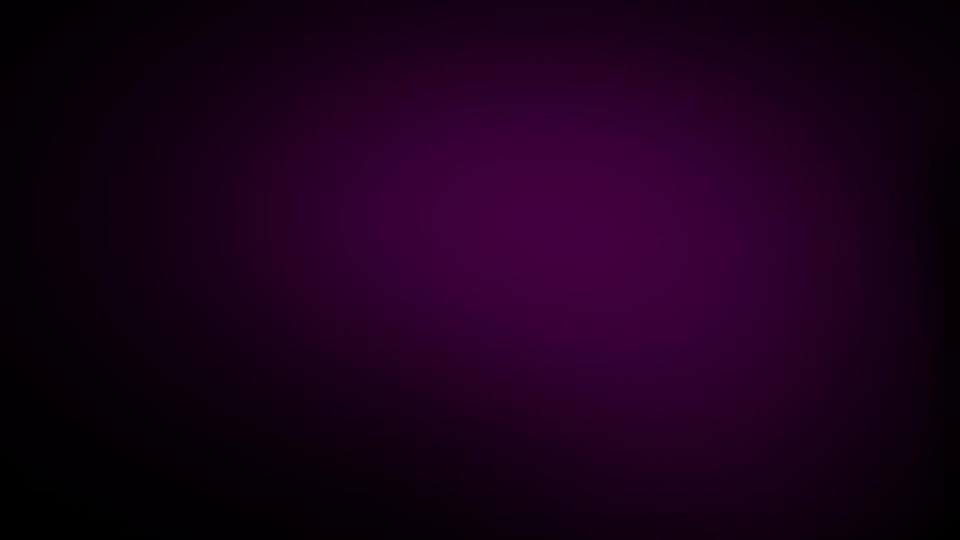 第四部分
目 录
单击添加标题
contents
请在此输入标题
2015
请输入标题
请输入标题
请输入标题
请在此添加相关文字内容请在此添加相关文字内容
请在此添加相关文字内容请在此添加相关文字内容
请在此添加相关文字内容请在此添加相关文字内容
请在此输入标题
01
02
03
请输入标题
请输入标题
请输入标题
请在此添加相关文字内容请在此添加相关文字内容
请在此添加相关文字内容请在此添加相关文字内容
请在此添加相关文字内容请在此添加相关文字内容
06
05
04
请输入标题
请输入标题
请输入标题
请在此添加相关文字内容请在此添加相关文字内容
请在此添加相关文字内容请在此添加相关文字内容
请在此添加相关文字内容请在此添加相关文字内容
请在此输入标题
请在此添加相关文字内容请在此添加相关文字内容
请在此添加相关文字内容请在此添加相关文字内容
请在此添加相关文字内容请在此添加相关文字内容
请在此输入标题
请输入标题
请输入标题
请输入标题
请在此添加相关文字内容请在此添加相关文字内容
请在此添加相关文字内容请在此添加相关文字内容
请在此添加相关文字内容请在此添加相关文字内容
请在此输入标题
A
B
请输入标题
请输入标题
A
请在此添加相关文字内容请在此添加相关文字内容
请在此添加相关文字内容请在此添加相关文字内容
B
C
C
D
请输入标题
请输入标题
请在此添加相关文字内容请在此添加相关文字内容
请在此添加相关文字内容请在此添加相关文字内容
D
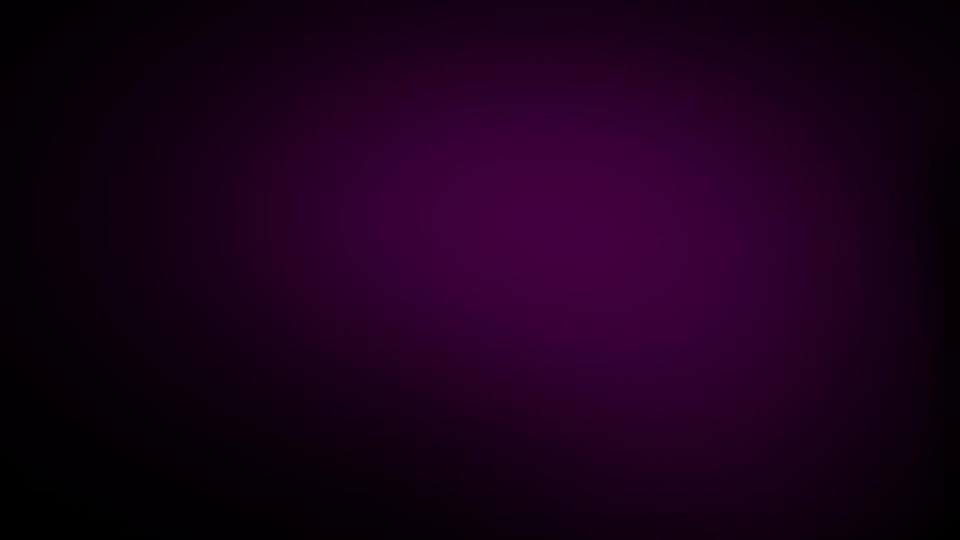 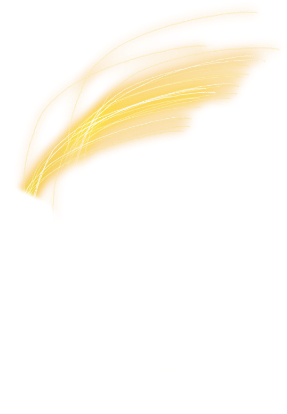 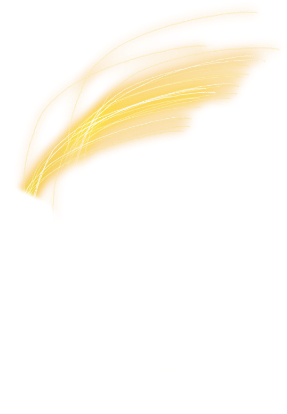 2029POWERPOINT
感谢观看 THANKS
汇报：xiazaii      导师：XXXX